Emotions: Anger and Happiness
Topics for Today
Anger
Happinesss
Feel Good, Do Good Phenomenon
Positive Psychology
Subjective Well-Being
Adaptation Level Phenomenon
Relative Deprivation
Anger
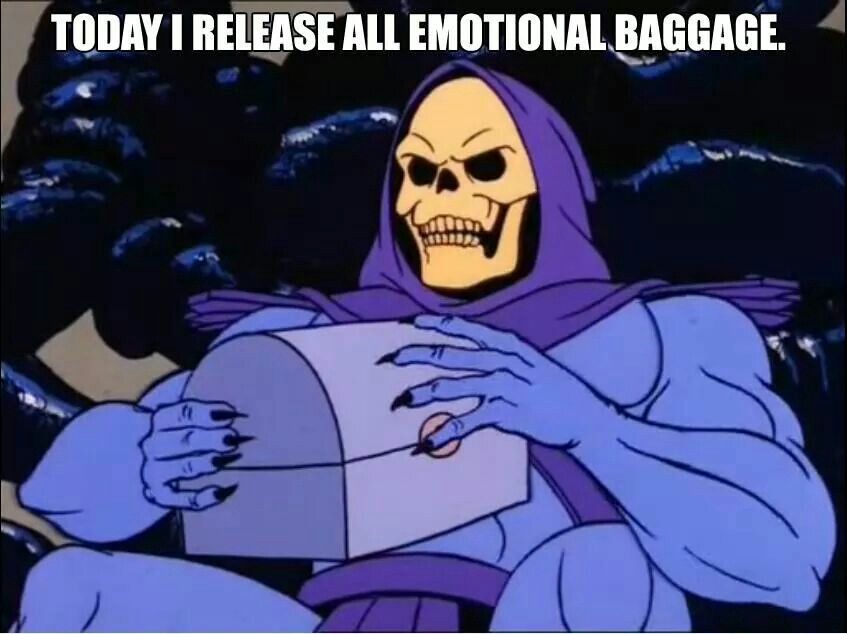 Can be harmful and destructive
Catharsis
Promoted more by western cultures
Does it work?
Can be helpful?
Happiness
What we aspire to?
Subjective well-being = Your own perception of happiness and satisfaction
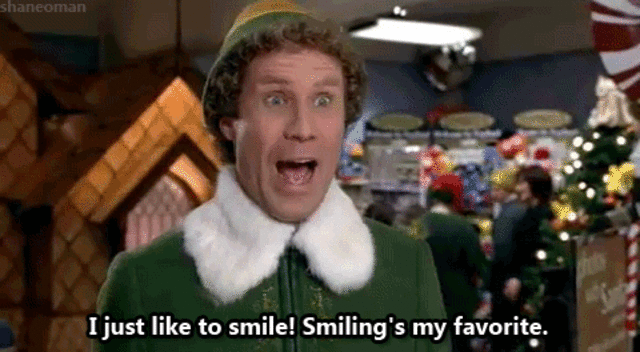 Feel good, do good phenomenon
Positive moods lead to positive actions
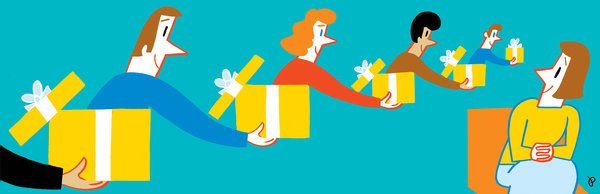 Positive Psychology
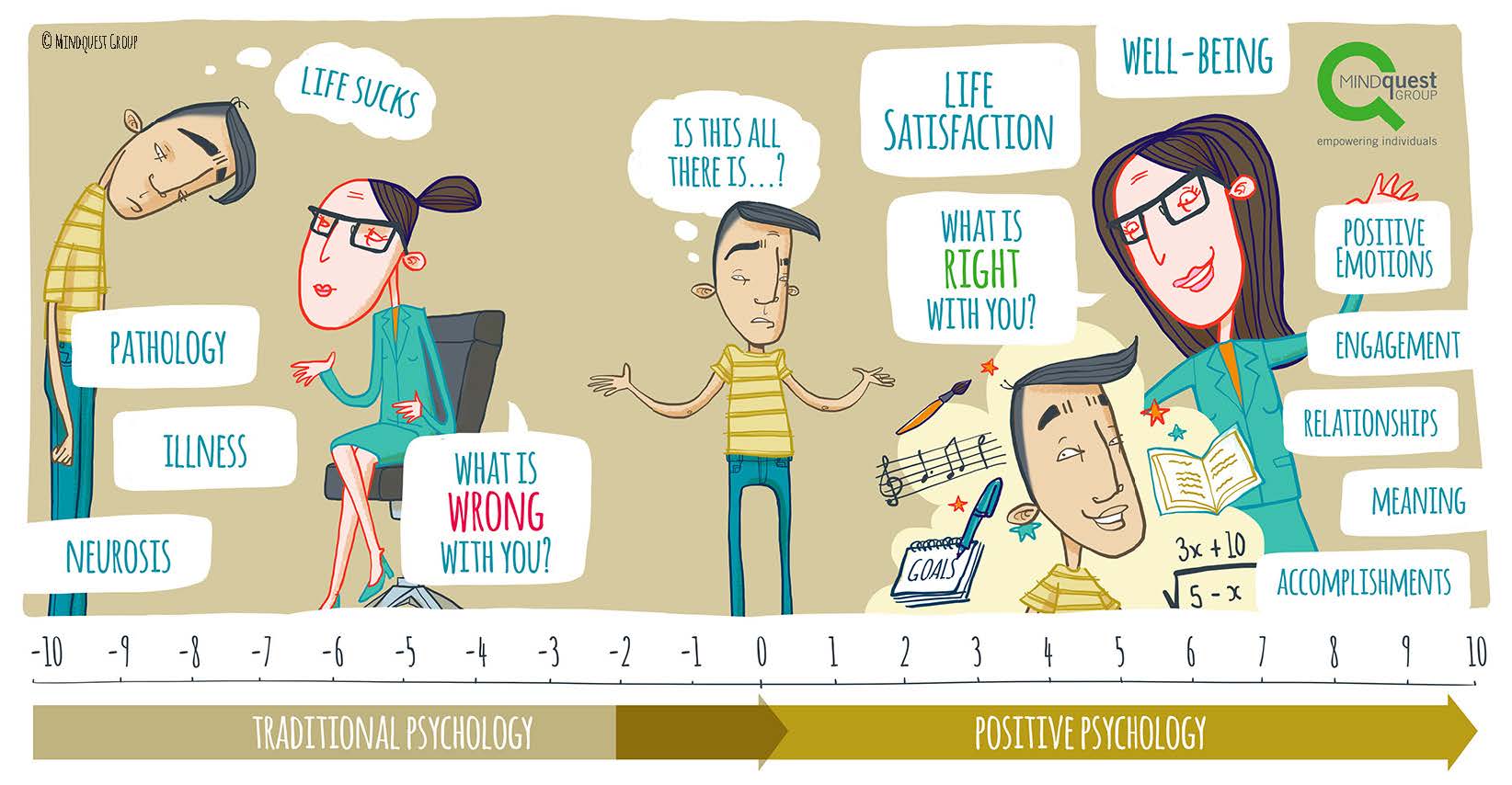 Influencers on Happiness
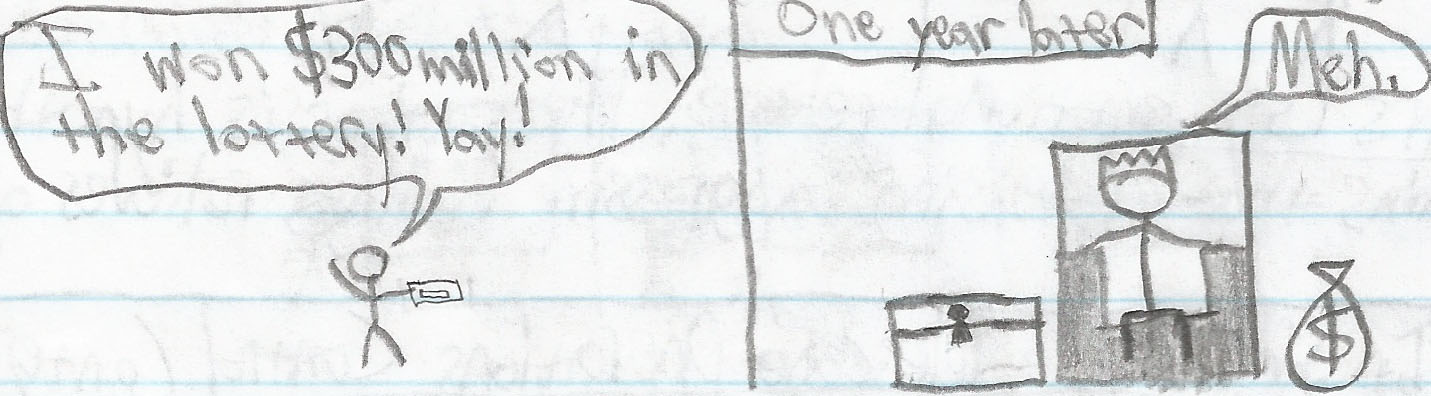 Adaptation Level Phenomenon
Relative Deprivation
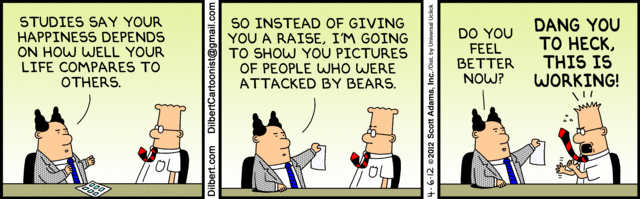 David Myers’ Tips for a Happier Life
Take control of your time
Act happy
Seek work and leisure that engage your skills
Buy experiences rather than things
Exercise!
Sleep!
Prioritize close relationships
Do something to benefit others
Get in touch with your spiritual self
Exercise self-control